|	Rocks Year 3/4 (Science)	|
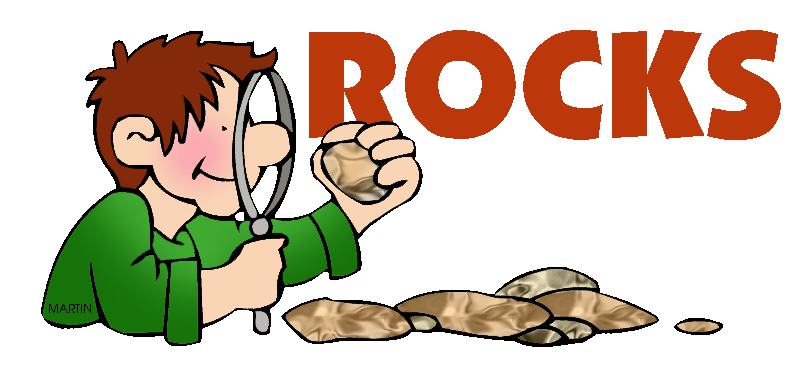 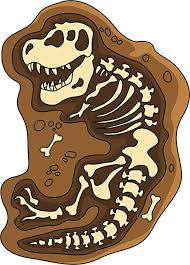